Název školy: ZŠ Varnsdorf, Edisonova 2821, okres Děčín, příspěvková organizaceMatematika a její aplikace, Matematika, Geometrie v rovině a v prostoru, Krychle - prezentaceAutor: Mgr. Marika PodroužkováNázev materiálu: VY_42_INOVACE_23/I.SADA
Anotace: Prezentace je určena pro žáky 3. ročníku, slouží k výkladu učiva Krychle.
Období: září- prosinec 2011
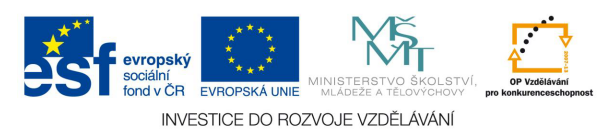 Krychle
Krychle
Je hranaté těleso, jehož stěny tvoří šest shodných čtverců.
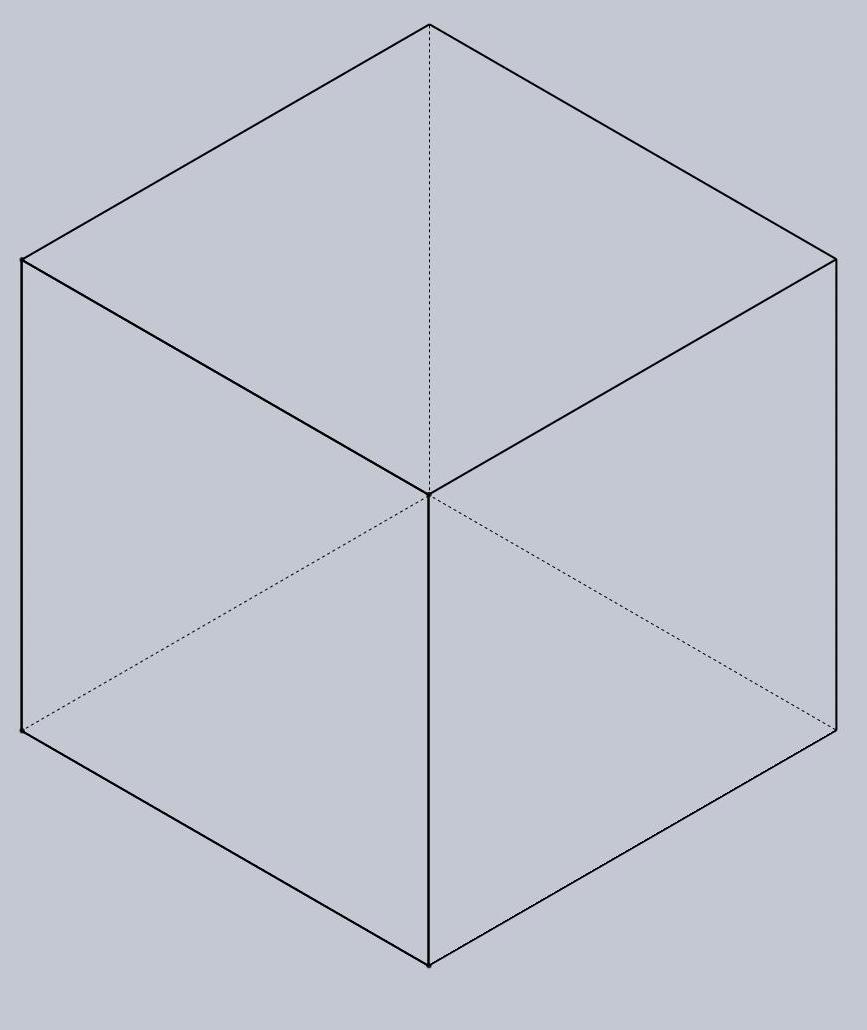 Najdeš předměty mající tvar krychle?
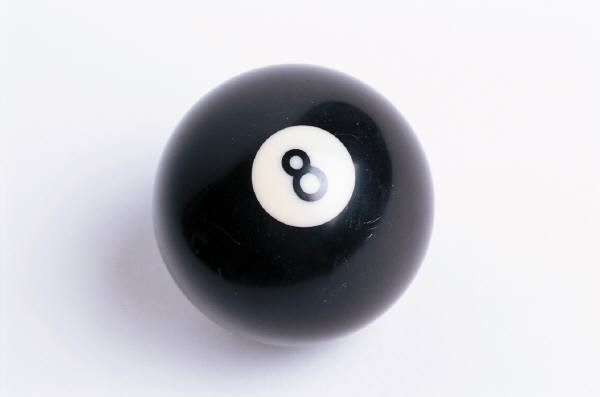 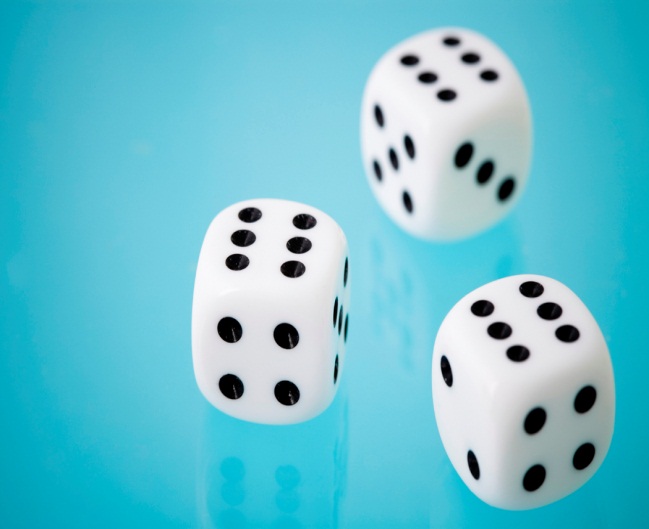 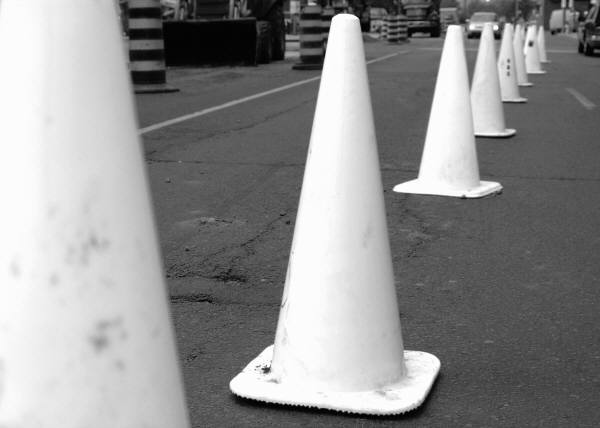 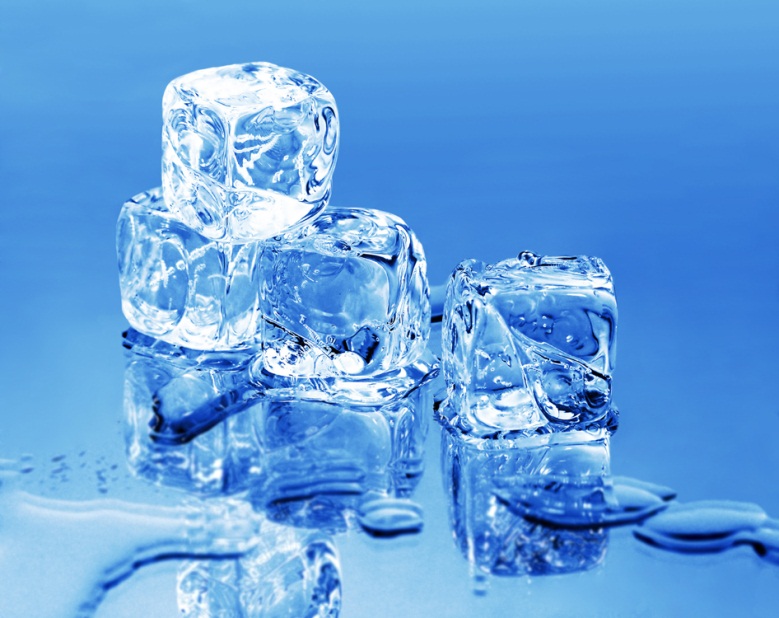 Doplňte …
hrana
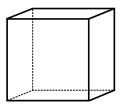 stěna
vrchol
Krychle má             _____    stěn, 
   _____ hran a        _____    vrcholů.
6
12
8
Krychle jako těleso.
Krychle s dutinou(např. nádoba na vodu).
Plášť krychle.
Stěny krychle tvoří  její plášť.
Kolik čtverců bude mít?
6
Uměli byste ho nakreslit?
Jeden z možných plášťů krychle.
Budou stejně barevné stěny ležet po složení proti sobě?
ANO
Jiný tvar pláště krychle.
Hrací kostka
A nakonec malé cvičení:Nakresli rozvinutý tvar krychle. Vyber si jednu z možností.   Čtverce rozvinu mají mít délku hrany 5 cm.Rozvin vystřihni a slož do tvaru krychle. Kolik cm provázku bys potřeboval pro oblepení všech hran této  krychle?
(60 cm)
Použité zdroje
Obrázky kostek ledu, hracích kostek, kužele, koule z office.microsoft.com.
Citace 13.9.2011
NĚMCOVÁ, Jana. Nebojím se …matiky!: Geometrie? HRAČKA! Ilustroval René Hora. I.vyd. Praha: Albatros, 2005. ISBN 13-827-009
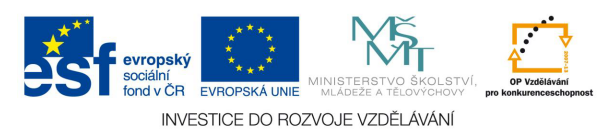